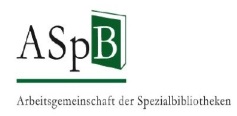 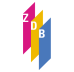 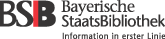 Vertretungen der Öffentlichen Bibliotheken
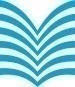 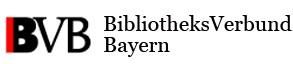 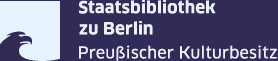 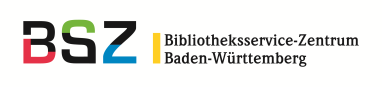 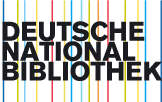 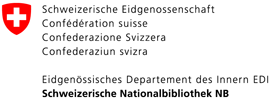 Schulungsunterlagen derAG RDA
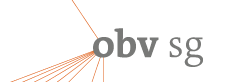 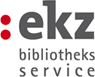 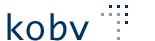 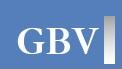 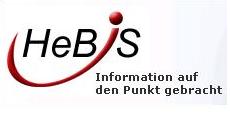 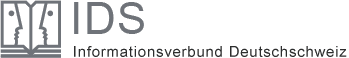 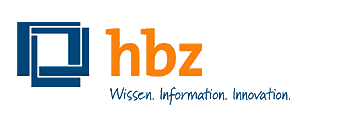 Modul GND
Religiöse Körperschaftenund Konferenzen
RDA, AWR, ERL, EHÜbersicht der in der Präsentation behandelten RDA-Stellen
Religiöse Körperschaften und Konferenzen  in RDA
11.2.2.5.4 Gebräuchlicher Name 
Körperschaften des Altertums und internationale Körperschaften (= Ökumen. Konzilien)
Autokephale Patriarchate, Erzdiözesen usw.
Religiöse Orden und Gesellschaften (= Personale Einheiten)
Lokale Kirchen usw. (= Lokale Einheiten von Religionsgemeinschaften einschließl. Klöster + Stifte)

11.2.2.25 Konzilien bzw. Synoden usw. einer einzelnen religiösen Körperschaft
11.2.2.26 Religiöse Würdenträger
11.2.2.26.1 Bischöfe, Rabbis, Mullahs, Patriarchen usw.
11.2.2.26.2 Päpste 
11.2.2.27 Provinzen, Diözesen usw. (= Regionale Einheiten von               Religionsgemeinschaften)
11.2.2.28 Zentrale Verwaltungsorgane der Katholischen Kirche (Röm. Kurie)
11.2.2.29 Päpstliche diplomatische Vertretungen usw.
[Speaker Notes: Die Übersetzung und Terminologie in RDA ist problematisch.
In RDA 11.2.2.25 werden Vertretungskörperschaften behandelt; das entspricht dem deutschen Wort „Synode“.
In RDA 11.2.2.27 werden regionale Einheiten von Religionsgemeinschaften behandelt; zu regionalen Einheiten gehören keine Synode, da diese immer Vertretungskörperschaften sind.]
Internationale Religionsgemeinschaften bzw. Religionsgemeinschaften antiken Ursprungs
RDA 11.2.2.5.4 Körperschaften des Altertums und internationale Körperschaften
-> die im Deutschen gebräuchlichste Namensform wird als bevorzugter Name gewählt (keine Änderung zur GND-Praxis)


Beispiele:

Katholische Kirche

Koptische Kirche

Russisch-Orthodoxe Kirche
[Speaker Notes: Aleph:
110 $k Katholische Kirche]
Personale Einheiten von Religionsgemeinschaften
RDA 11.2.2.5.4 Religiöse Orden und Gesellschaften 
-> Die im Deutschen gebräuchlichste Namensform wird als bevorzugter Name gewählt (keine Änderung zur GND-Praxis)

Gibt es keine im Deutschen gebräuchliche Form, wird der Name in der Sprache des Ursprungslandes der personalen Einheit gewählt.
Beispiele:
Franziskanernicht Friars Minornicht Minoritesnicht Ordo Fratrum Minorum

Dominikaner
Missionaries of Charity(Der Haupteintrag im Brockhaus Wissensservice ist unter dem englischen Namen)
[Speaker Notes: Missionaries of Charity: einer von Mutter Teresa gegründeter Orden
Aleph:
110 $k Franziskaner]
Synoden und Konzilien 		– 1
Sachverhalte:
Ökumenische Konzilien (RDA 11.2.2.5.4 Körperschaften des Altertums und internationale Körperschaften)
Gelegentlich einberufene Synoden oder Konzilien einer einzelnen Kirche
Vertretungskörperschaften (RDA 11.2.2.25)

Ökumenische Konzilien - Satzart Tf (PICA) bzw. Satztyp f (Aleph):= im Nachschlagewerk LThK unter „Konzil“ aufgeführte 21 ökumenische Konzilien
 Selbstständige Erfassung als Konferenz unter ihrem im Deutschen     gebräuchlichen Namen (keine Änderung zur GND-Praxis)
Beispiele:Konzil von EphesusTridentinumVatikanisches Konzil
Vgl. EH-K-14
[Speaker Notes: Aleph:
111 $e Konzil von Ephesus
111 $e Tridentinum
111 $e Vatikanisches Konzil]
Synoden und Konzilien 		– 2
Gelegentlich einberufene Synoden oder Konzilien einer einzelnen Kirche - Satzart Tf (PICA) bzw. Satztyp f (Aleph): 
 Selbstständige Erfassung als Konferenz unter ihrem im Deutschen     gebräuchlichen Namen 
Beispiel:Gemeinsame Synode der Bistümer in der Bundesrepublik Deutschland (1971-1975 : Würzburg)
Vgl. EH-K-14
[Speaker Notes: Aleph:
111 $e Gemeinsame Synode der Bistümer in der Bundesrepublik Deutschland $d 1971-1975 $c Würzburg]
Synoden und Konzilien 		– 3
Vertretungskörperschaften - Satzart Tb (PICA) bzw. Satztyp b (Aleph): (RDA 11.2.2.25)Erfassung von Namen eines Konzils, einer Synode usw.(international, national, regional, Provinz-, Staats- oder lokal) 
Unselbstständige Erfassung als Unterabteilung der betreffenden religiösen Körperschaft (teilweise Änderung zur bisherigen Praxis)

Beispiele:
Katholische Kirche. Deutsche Bischofskonferenz
Russisch-Orthodoxe Kirche. Landeskonzil
Evangelische Kirche in Berlin-Brandenburg. Synode
Église Réformée de France. Synode Général
Nederlandse Hervormde Kerk. Generale Synode
Vgl. EH-K-14
[Speaker Notes: Aleph:
110 $k Katholische Kirche $b Deutsche Bischofskonferenz
110 $k Russisch-Orthodoxe Kirche $b Landeskonzil]
Synoden und Konzilien 		– 4
Vertretungskörperschaften: (RDA 11.2.2.25)
Ist der Name in mehreren Sprachen angegeben, wird die Sprachform gewählt, die als erstes in der zuerst erhaltenen Ressource präsentiert wird. 
Sonstige Sprachformen = abweichende Namen (s. 11.2.3.6 ).
Katholische Kirche. Canadian Conference of Catholic Bishops
Zuerst präsentierte Form des Namens in der zuerst erhaltenen Ressource
nicht Katholische Kirche. Conférence des évèques catholiques du Canada
Danach präsentierte Form in derselben Ressource
[Speaker Notes: Aleph:
110 $k Katholische Kirche $b Canadian Conference of Catholic Bishops]
Synoden und Konzilien 		– 5
Vertretungskörperschaften: (RDA 11.2.2.25)
Ist das Konzil usw. eine Unterabteilung eines bestimmten Bereichs der 
religiösen Körperschaft, wird es unselbstständig als Unterabteilung des betreffenden Bereichs erfasst.
Erscheint der Name in mehreren Sprachen, wird er in der offiziellen Sprache des Bereichs erfasst.

Gibt es mehrere offizielle Sprachen innerhalb der Gebietskörperschaft, s. Bestimmungen unter 11.2.2.5.2	
Beispiele:
Evangelische Kirche im Rheinland. Kirchenkreis Wittgenstein. Kreissynode
Église Réformée de France. Région Parisienne. Synode
Church of England. Diocese of Exeter. Synod
[Speaker Notes: Aleph:
110 $k Church of England $b Diocese of Exeter $ b Synod
110 $k Evangelische Kirche im Rheinland $b Kirchenkreis Wittgenstein $b Kreissynode]
Lokale Einheiten von Religionsgemeinschaften
Lokale Kirchen usw. (RDA 11.2.2.5.4 und ERL 5)
Für lokale Einheiten von Religionsgemeinschaften (z.B. Kirchgemeinden, Pfarreien, Kultusgemeinden) wird eine selbstständige, im Allgemeinen originalsprachige Namensform als bevorzugter Name gewählt. Hat sich im Deutschen eine davon abweichende Namensform fest etabliert, wird diese als bevorzugter Name gewählt. (keine Änderung zur GND-Praxis)
Beispiele:Waalse Hervormde Gemeente AmsterdamJüdische Gemeinde Frankfurt am MainProtestantische Kirchengemeinde Dansenberg 
Zwischen Bauwerk und Kirchengemeinde wird unterschieden. (ERL 7 zu RDA 11.2.2.5.4; und EH-K-18) (keine Änderung zur GND-Praxis)
Vgl. EH-K-16
[Speaker Notes: 11.2.2.5.4 Zur Ausnahme Lokale Kirchen: 
ERL 5
Für lokale Einheiten von Religionsgemeinschaften wird eine selbstständige, im Allgemeinen originalsprachige Namensform als bevorzugter Name gewählt. Hat sich im Deutschen eine davon abweichende Namensform fest etabliert, wird diese als bevorzugter Name gewählt.

Aleph:
110 $k Waalse Hervormde Gemeente Amsterdam110 $k Jüdische Gemeinde Frankfurt am Main

Bauwerk:
Aleph:
151 $g Sankt Stephanus $h Aachen]
Territorialpfarreien der Katholischen Kirche
ERL 6 zu RDA 11.2.2.5.4 (keine Änderung zur GND-Praxis)
Bevorzugter Name (= gebräuchlicher Name)
die normierte Form mit der Bezeichnung Pfarrei (in Österreich: Pfarre) bzw. den fremdsprachigen Entsprechungen,
das Pfarrpatronat (Kirchenpatronat, Patrozinium) und 
die von der Institution selbst verwendete Ortsangabe
Pfarrei St. Gallus Büron
Pfarrei Sankt Stephanus Polch
Pfarre Mariahilf Innsbruck
Pfarrei Zum Guten Hirten Köngen-Unterensingen
Parrocchia S. Prassede Todi
Vgl. EH-K-16
[Speaker Notes: Bei Territorialpfarreien der Katholischen Kirche wird die normierte Form mit der Bezeichnung Pfarrei (in Österreich: Pfarre) bzw. den fremdsprachigen Entsprechungen, dem Pfarrpatronat (Kirchenpatronat, Patrozinium) und der von der Institution selbst verwendeten Ortsangabe als gebräuchlicher Name angesehen und als bevorzugter Name gewählt.
(ERL 6 zu 11.2.2.5.4)

Aleph:
110 $k Pfarrei St. Gallus Büron
110 $k Pfarrei Sankt Stephanus Polch
110 $k Pfarre Mariahilf Innsbruck

Bauwerk:
151 $g Sankt Stephanus $h Aachen]
Klöster und Stifte
ERL 8 zu RDA 11.2.2.5.4
Bevorzugter Name (= gebräuchlicher Name)
die normierte Form aus der Gattungsbezeichnung „Kloster“ bzw. „Stift“; wenn mehrere Klöster bzw. Stifte an einem Ort sind, folgt das Patrozinium; im anderen Falle folgt sofort der Ort. (keine Änderung zur GND-Praxis)
Stift HamelnKloster Montecassino
Kloster Sankt Emmeram RegensburgStift St. Stephan Mainz
Vgl. EH-K-17
[Speaker Notes: Bilden Sie den bevorzugten Namen für Klöster und Stifte in normierter Form aus der 
Gattungsbezeichnung "Kloster" bzw. "Stift", ggf. dem Patrozinium und dem Ort. 

(ERL 8 zu  RDA 11.2.2.5.4)
Aleph:
110 $k Stift Hameln
110 $k Kloster Sankt Emmeram Regensburg]
Religiöse Würdenträger 		- 1Päpste, Bischöfe, Rabbis, Mullahs, Patriarchen usw.
RDA 11.2.2.26 und ERL
Wenn ein religiöser Würdenträger (z. B. Bischof, Abt, Rabbi, Synodalpräsident, Mullah, Patriarch, Papst) in amtlicher Funktion Verfasser einer Veröffentlichung ist, wird er in der Formalerschließung unselbstständig als Organ der religiösen Körperschaft erfasst.  (Änderung zur GND-Praxis)
Die Sacherschließung verwendet ausschließlich den Datensatz für die Person.
Diese Regelung gilt erst ab dem Vollumstieg 2015
Vgl. EH-K-13
[Speaker Notes: ERL zu RDA 11.2.2.26Nach RDA wird unterschieden, ob ein Staatsoberhaupt oder ein religiöser Würdenträger als Privatperson oder als Amtsinhaber publiziert. Ist letzteres der Fall („in offizieller Funktion handeln“), dann wird er oder sie als Organ der Körperschaft erfasst. Als letzter Bestandteil des bevorzugten Namens wird der Nachname oder der persönliche Name der Person angefügt.
 
 Die Unterscheidung zwischen Person und Amtsinhaber findet erst mit dem Vollumstieg 2015 Anwendung.]
Religiöse Würdenträger 		- 2Päpste, Bischöfe, Rabbis, Mullahs, Patriarchen usw.
Erfassung 
der zusammenfassenden Angabe der Jahre der Amtszeit 
des Namens der Person in Kurzform und in der Sprache des bevorzugten Namens dieser Person (Päpste: gemäß der Form nach RDA 9.2.2.18)
-> Beide Elemente: Trennung durch Spatium, Doppelpunkt, Spatium-> Anzeige gemäß RDA: in runden Klammern
Katholische Kirche. Papst (1978-2005 : Johannes Paul II.)
Evangelische Kirche in Deutschland. Rat (2003-2009 : Huber)
Diese Regelung gilt erst ab dem Vollumstieg 2015
Vgl. EH-K-13
[Speaker Notes: Erfassen Sie die Beziehungen zwischen dem Amt und der Person unter Anwendung der Bestimmungen in den Kapiteln 30 und 32 .

AA:
Die Datensätze werden mit den entsprechenden Personendatensätzen verknüpft und im Körperschaftsdatensatz wird ein redaktioneller Hinweis eingefügt, dass für die Sacherschließung immer der Personensatz genutzt werden soll.]
Religiöse Würdenträger 		- 3Päpste, Bischöfe, Rabbis, Mullahs, Patriarchen usw.
Beispiele:
Formalerschließung

Katholische Kirche. Papst (2005-2013 : Benedikt XVI.)
Katholische Kirche. Erzdiözese Mailand. Erzbischof (1979-2002 : Martini)
Church of England. Diocese of Winchester. Bischof (2012- : Dakin)




Sacherschließung (jeweils der Personen-Datensatz)
Huber, Wolfgang, 1942- (vorherige Folie)
Johannes Paul II., Papst, 1920-2005 (vorherige Folie)
Benedikt XVI., Papst, 1927-
Dakin, Tim, 1958- (kein GND-Satz vorhanden)
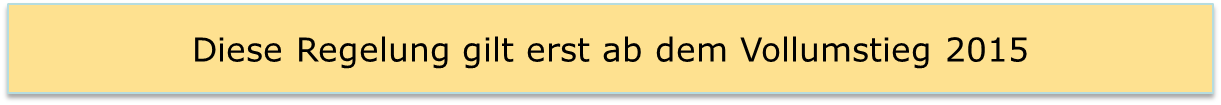 Vgl. EH-K-13
[Speaker Notes: Katholische Diözesen oder Erzdiözesen werden normiert mit „Diözese“ oder „Erzdiözese“ angegeben.
ERL 2 zu RDA 11.2.2.27 (Deshalb „Erzdiözese Mailand“ aber „Diocese of Winchester“)

Nach RDA scheint es so zu sein, dass der Gattungsbegriff für den Würdenträger in der Sprache der „Agency“ erfasst wird; deshalb sind alle Gattungsbegriffe in Deutsch erfasst. Dies ist noch nicht als eine ERL festgehalten; vielleicht wäre auch eine Normierung sinnvoll; das muss noch bis zum Vollumstieg abgestimmt werden.]
Provinzen, Diözesen usw. 		– 1 = Regionale Einheiten von Religionsgemeinschaften
RDA 11.2.2.27 und ERL 1 + 2
Regionale Einheiten von Religionsgemeinschaften bzw. religiöse Gebietskörperschaften (z.B. Kirchenprovinzen, Diözesen, Dekanate, Kirchenkreise) werden unselbstständig als Unterabteilung der betreffenden Religionsgemeinschaft erfasst. (Änderung zur GND-Praxis)
Church of England. Diocese of Ely
Evangelische Kirche der Altpreussischen Union. Kirchenprovinz SachsenEvangelisch-Lutherische Kirche in Norddeutschland. Dekanat Lauenburg
Katholische Kirche. Diözese Osnabrück
Vgl. EH-K-15
[Speaker Notes: Aleph:
110 $k Church of England $b Diocese of Ely
110 $k Evangelische Kirche der Altpreussischen Union $b Kirchenprovinz Sachsen
110 k Katholische Kirche $b Diözese Osnabrück]
Provinzen, Diözesen usw. 		– 2 = Regionale Einheiten von Religionsgemeinschaften
Da religiöse Gebietskörperschaften wie Diözesen oder Kirchenprovinzen nach RDA unter der religiösen Körperschaft erfasst werden, sind es mit RDA-Einführung Datensätze für Körperschaften Satzart Tb (PICA) bzw. Satztyp b (Aleph) und keine geografischen Datensätze Satzart Tg (PICA) bzw. Satztyp g (Aleph) mehr.
Körperschaftsdatensätze
	

Neuerfassungen nach den neuen Regeln
Altdaten: sollen in einer gemeinsamen organisierten Aktion ab frühestens Ende 2014 aufgearbeitet werden (so lange ruhen lassen)
Katholische Kirche. Diözese Speyer
Katholische Kirche. Erzdiözese Köln
Provinzen, Diözesen usw. 		– 3 Geistliche Reichsfürstentümer
ABER: (RDA 11.2.2.27 – Ausnahme)
Geistliche Reichsfürstentümer, d.h. die weltlichen Herrschaftsgebiete geistlicher Würdenträger des Heiligen Römischen Reiches bis 1803, werden weiterhin nach den Regeln für Geografika erfasst, d.h. mit dem Ort und dem zutreffenden Gattungsbegriff.
Datensätze für Geografika (wie bisher)
Hochstift Speyer 
Erzstift Köln
Vgl. EH-K-15
[Speaker Notes: Aleph:
151 $g Hochstift Speyer 
151 $g Erzstift Köln]
Provinzen, Diözesen usw. 		– 4 Autokephale Patriarchate und Erzdiözesen der Ostkirche
ABER: (RDA 11.2.2.5.4 – Autokephale Patriarchate, Erzdiözesen usw. und ERL 3)
Erfassen Sie Autokephale Patriarchate und Erzdiözesen der Ostkirche als geografische Datensätze. Es gelten die Regeln für Geografika.
Datensätze für Geografika (wie bisher)
Griechisch-Orthodoxes Patriarchat Konstantinopel
Vgl. EH-K-15
[Speaker Notes: Aleph:
151 $g Griechisch-Orthodoxes Patriarchat Konstantinopel]
Provinzen, Diözesen usw. 		– 5 .... der Katholischen Kirche
RDA 11.2.2.27 und ERL 1 + 2Erfassung des Namens eines katholischen Patriarchats, einer Diözese, einer Provinz usw. 
 als Unterabteilung der Katholischen Kirche 
 in der im Deutschen gebräuchlichen Form


Der bevorzugte Name für katholische Diözesen / Erzdiözesen wird normiert mit „Diözese“ oder „Erzdiözese“ als Unterordnung der katholischen Kirche gebildet. (ERL 2 zu RDA 11.2.2.27)
Katholische Kirche. Diözese Fulda
Katholische Kirche. Erzdiözese MailandKatholische Kirche. Erzdiözese Gniezno
[Speaker Notes: Die Normierung auf „Diözese“ und „Erzdiözese“ bei der Katholischen Kirche entspricht der GND-Praxis.

Aleph:
110 $k Katholische Kirche $b Diözese Fulda
110 $k Katholische Kirche $b Erzdiözese Mailand]
Zentrale Verwaltungsorgane der Katholischen Kirche (Römische Kurie)
RDA 11.2.2.28
Erfassung von Namen einer Kongregation, eines geistlichen Gerichts oder eines sonstigen zentralen Verwaltungsorgans der Katholischen Kirche (d. h. eines Teils der Römischen Kurie)
 unselbstständig als Unterabteilung der Katholischen Kirche 
 in der lateinischen Namensform der Kongregation usw. 
 Weglassung von Formen des Wortes sacer, wenn es sich um das erste     Wort des Namens handelt.
(teilweise Änderung der GND-Praxis)
Katholische Kirche. Sancta Sedes
Katholische Kirche. Curia Romana
Katholische Kirche. Congregatio Sacrorum Rituum
Katholische Kirche. Signatura Gratiae
Katholische Kirche. Rota Romana
nicht Katholische Kirche. Sacra Rota Romana
[Speaker Notes: Aleph:
110 $k Katholische Kirche $b Sancta Sedes]
Päpstliche diplomatische Vertretungen usw. 	– 1
RDA 11.2.2.29
Päpstliche diplomatische Vertretungen werden als Unterabteilung der Katholischen Kirche erfasst. Die Namensform ist auf Apostolische Nuntiatur oder Apostolische Internuntiatur normiert, je nachdem, was zutrifft. Der Name des Staates, bei dem/der die päpstliche Gesandtschaft akkreditiert ist, wird als identifizierender Zusatz dem Namen hinzugefügt.
Katholische Kirche. Apostolische Nuntiatur (Frankreich)
Katholische Kirche. Apostolische Internuntiatur (China)
[Speaker Notes: Aleph:
110 $k Katholische Kirche $b Apostolische Nuntiatur $h Frankreich]
Päpstliche diplomatische Vertretungen usw. 	– 2
RDA 11.2.2.29
Apostolische Delegaturen werden unselbstständig als Unterabteilung der Katholischen Kirche erfasst; der bevorzugte Name ist auf „Apostolische Delegatur“ normiert. Der Name des Staates, bei dem/der die Delegatur akkreditiert ist, wird als identifizierender Zusatz dem Namen hinzugefügt.
Katholische Kirche. Apostolische Delegatur (Jerusalem und Palästina)
Katholische Kirche. Apostolische Delegatur (Somalia)
Katholische Kirche. Apostolische Delegatur (Vietnam)
[Speaker Notes: Der Fachterminus ist „Apostolische Delegatur“ nicht „Apostolische Delegation“. Die Übersetzung muss angepasst werden.

Eine Apostolische Delegatur ist eine diplomatische Gesandtschaft, die aber keinen diplomatischen Status hat.
Aleph:
110 $k Katholische Kirche $b Apostolische Delegatur $h Jerusalem und Palästina]
Päpstliche diplomatische Vertretungen usw. 	– 3
RDA 11.2.2.29
Sondergesandte des Papstes in amtlicher Funktion, d.h. Legaten
 Erfassung unselbstständig als Unterabteilung der Katholischen Kirche Erfassung des Titels des Gesandten in deutsch, wenn es einen äquivalenten Ausdruck in dieser Sprache gibt, ansonsten in Latein
 Hinzufügung des Namens des Landes, der Region oder einer sonstigen Ortsangabe, in dem/der der Legat aktiv ist, als identifizierenden Zusatz
Katholische Kirche. Legat (Regensburg)
Katholische Kirche. Legat (Worms)
[Speaker Notes: Wenn das Land, die Region oder sonstige Ortsangabe, in dem/der der Legat aktiv ist, nicht ermittelt werden kann, fügen Sie den Namen des Legaten in kurzer Form hinzu.
Aleph:
110 $k Katholische Kirche $b Legat $h Regensburg]
Was ist neu mit RDA?(für den Bereich religiöse Körperschaften und Konferenzen)